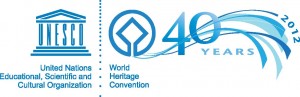 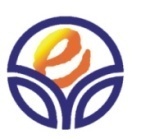 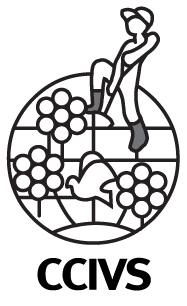 联合国教科文2012世界遗产WHV国际志愿者
招募说明
Rose
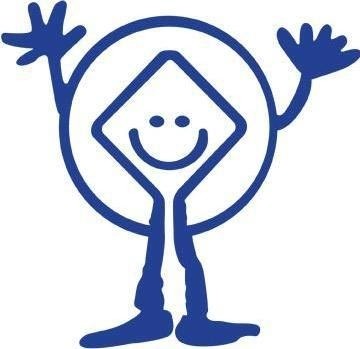 三个世界遗产地
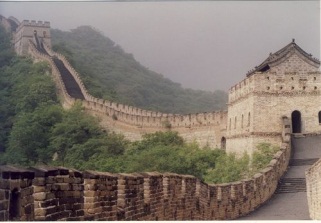 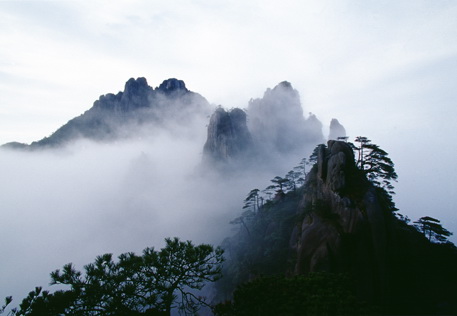 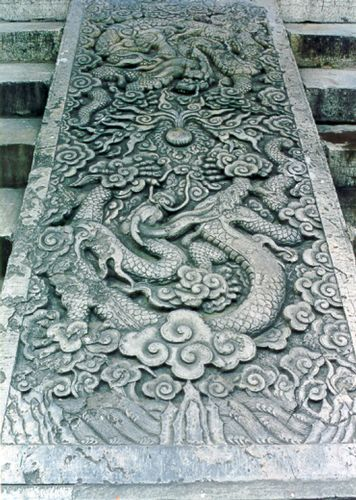 三个世界遗产地
三孔日程安排
招募条件
一、Fluent English speaker          英文流利
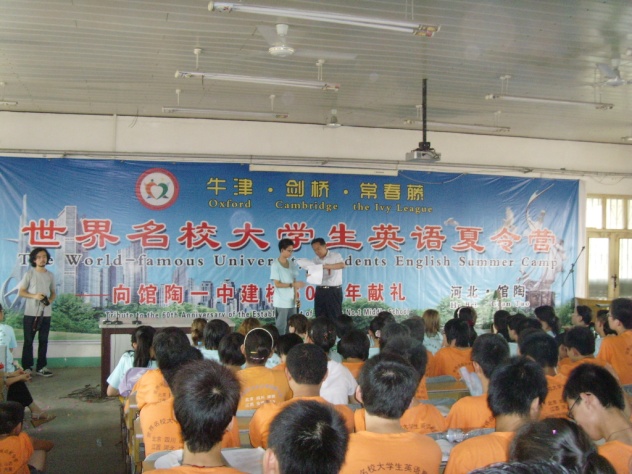 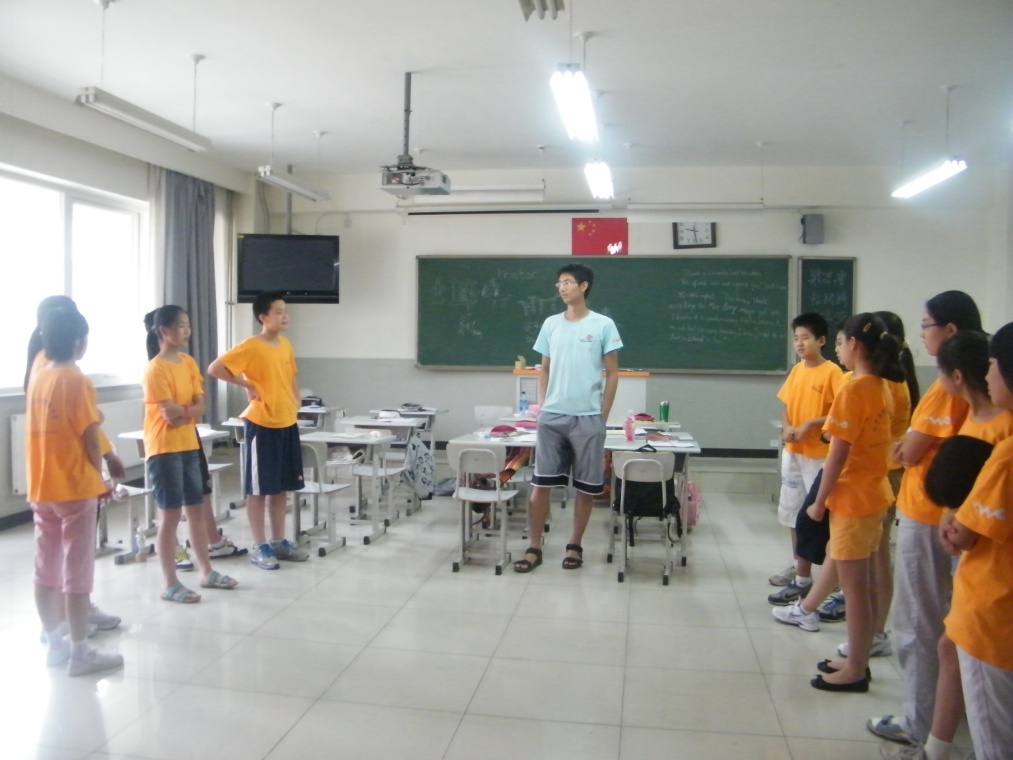 招募条件
二、Open-minded  愉快接受异国文化
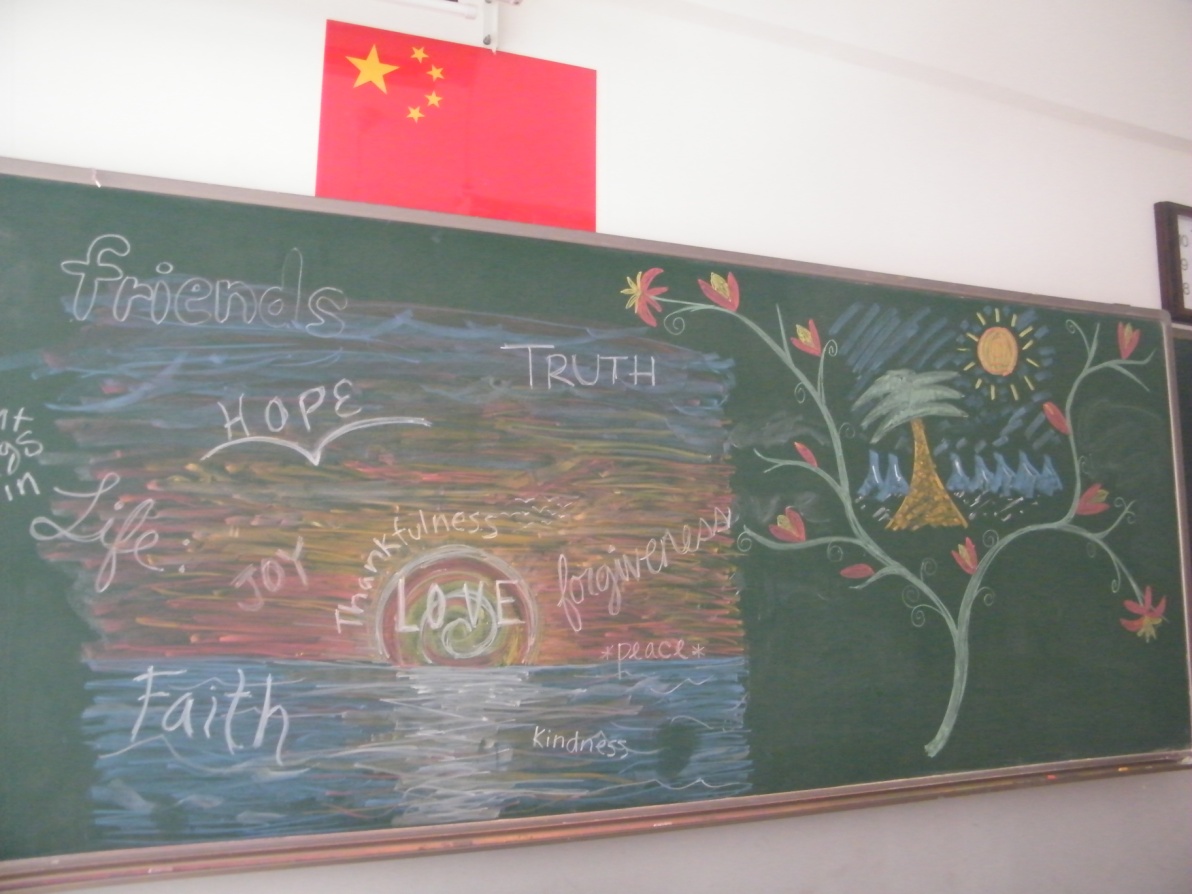 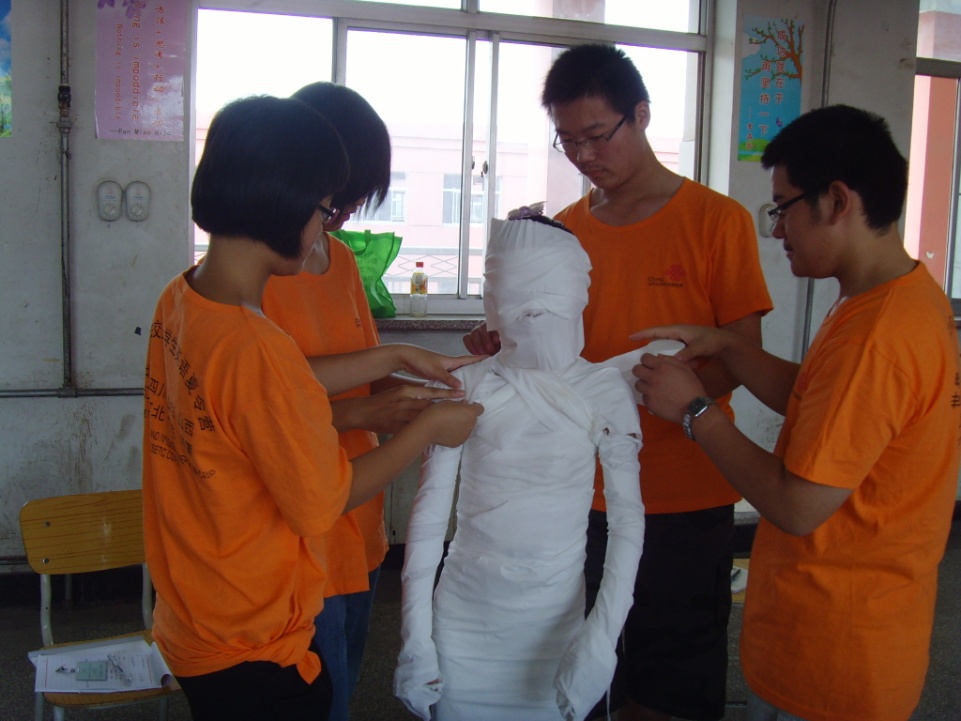 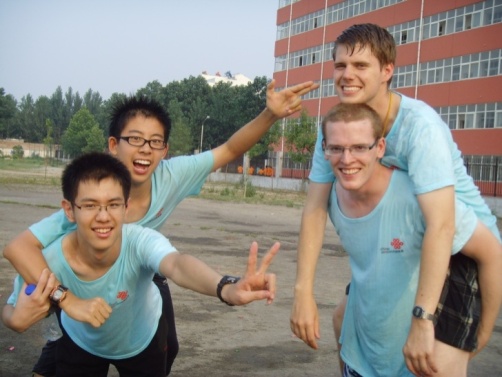 招募条件
三、Skilled communicator    善于交流沟通
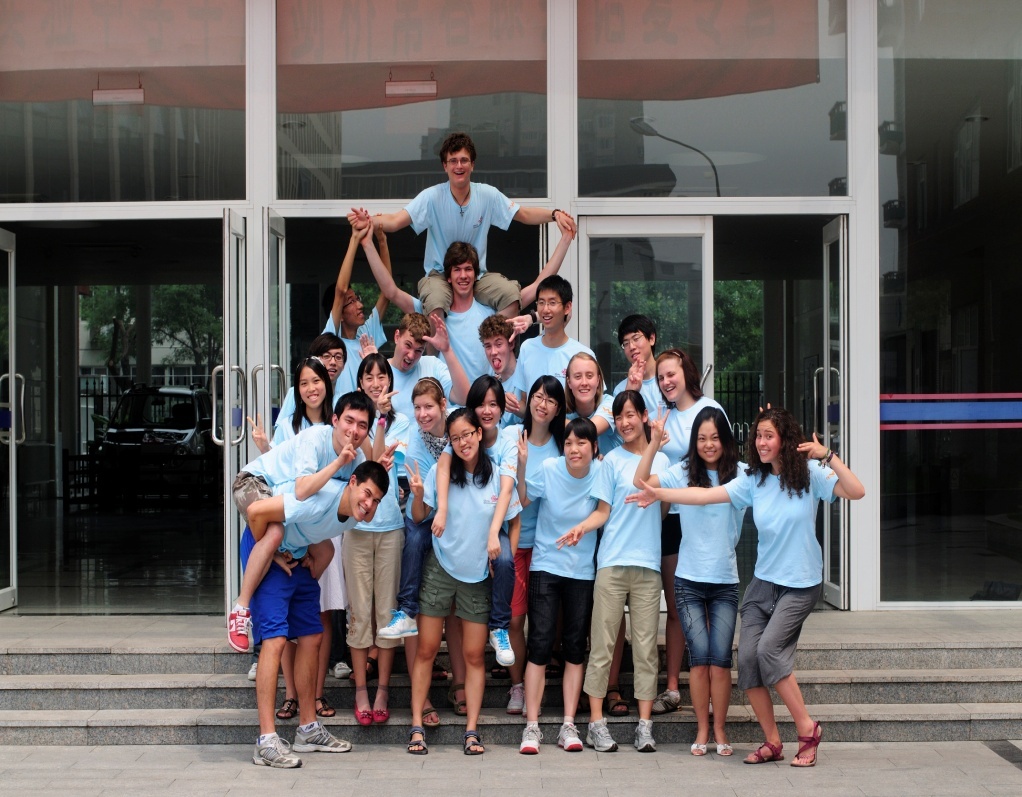 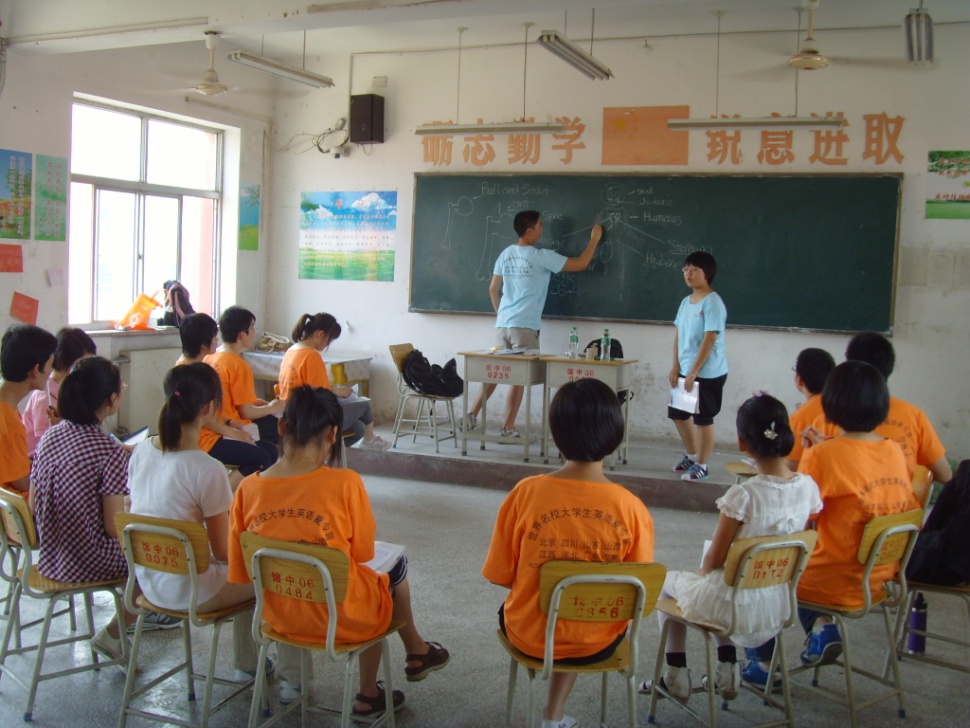 招募条件
四、Conscientious；Organization  ability; Leadership
           认真负责、有执行力、组织力、领导力
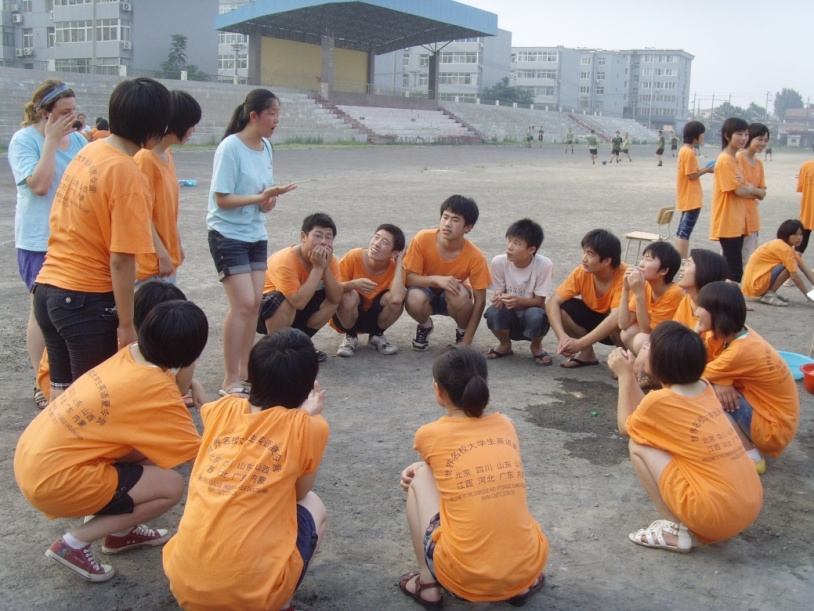 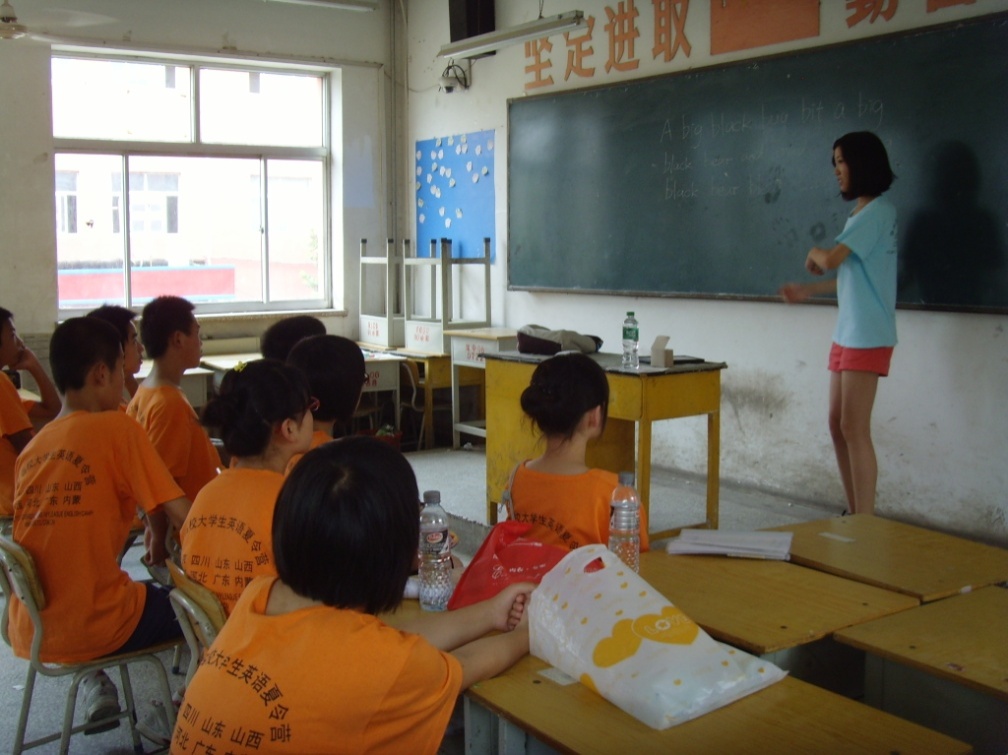 招募条件
五、Team cooperation spirit 团队合作精神
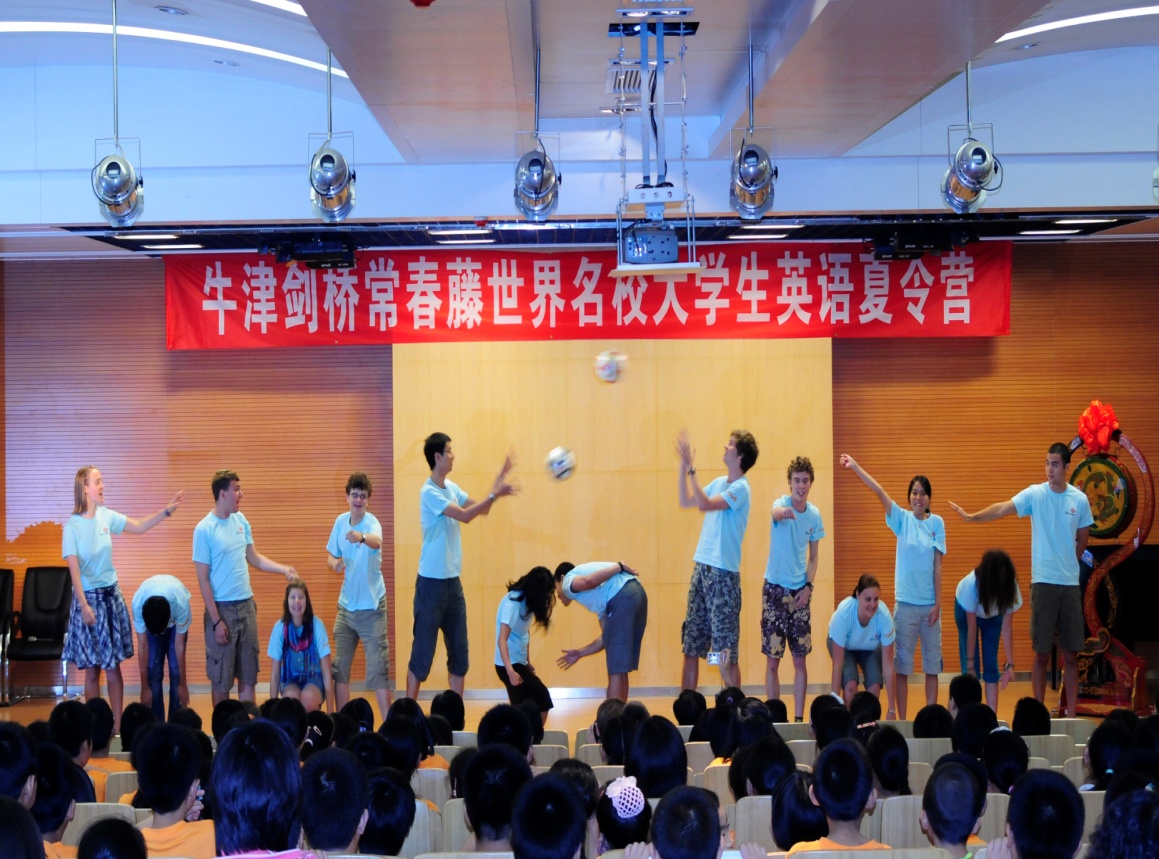 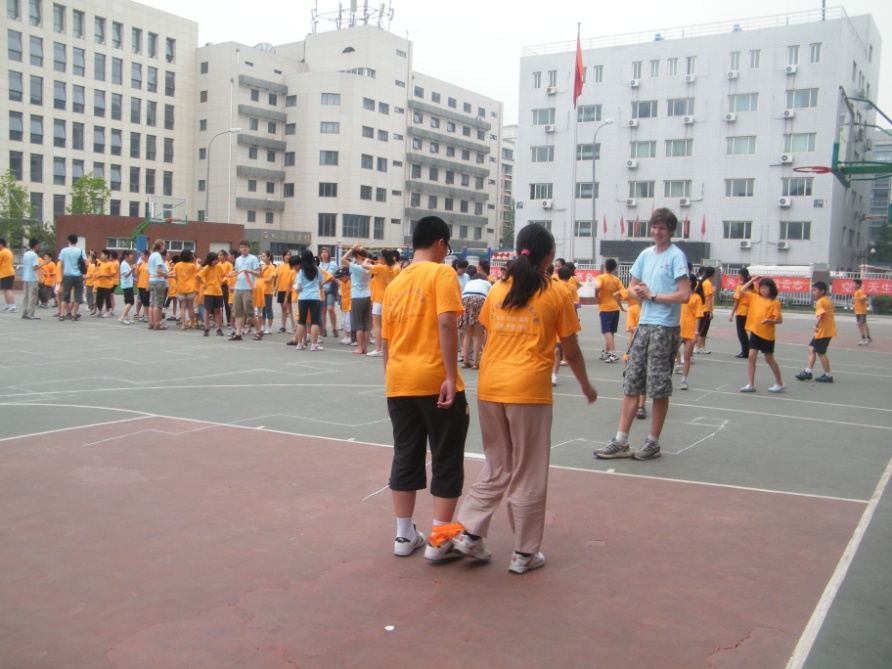 招募条件
六、Dedicated volunteer    乐于贡献的精神
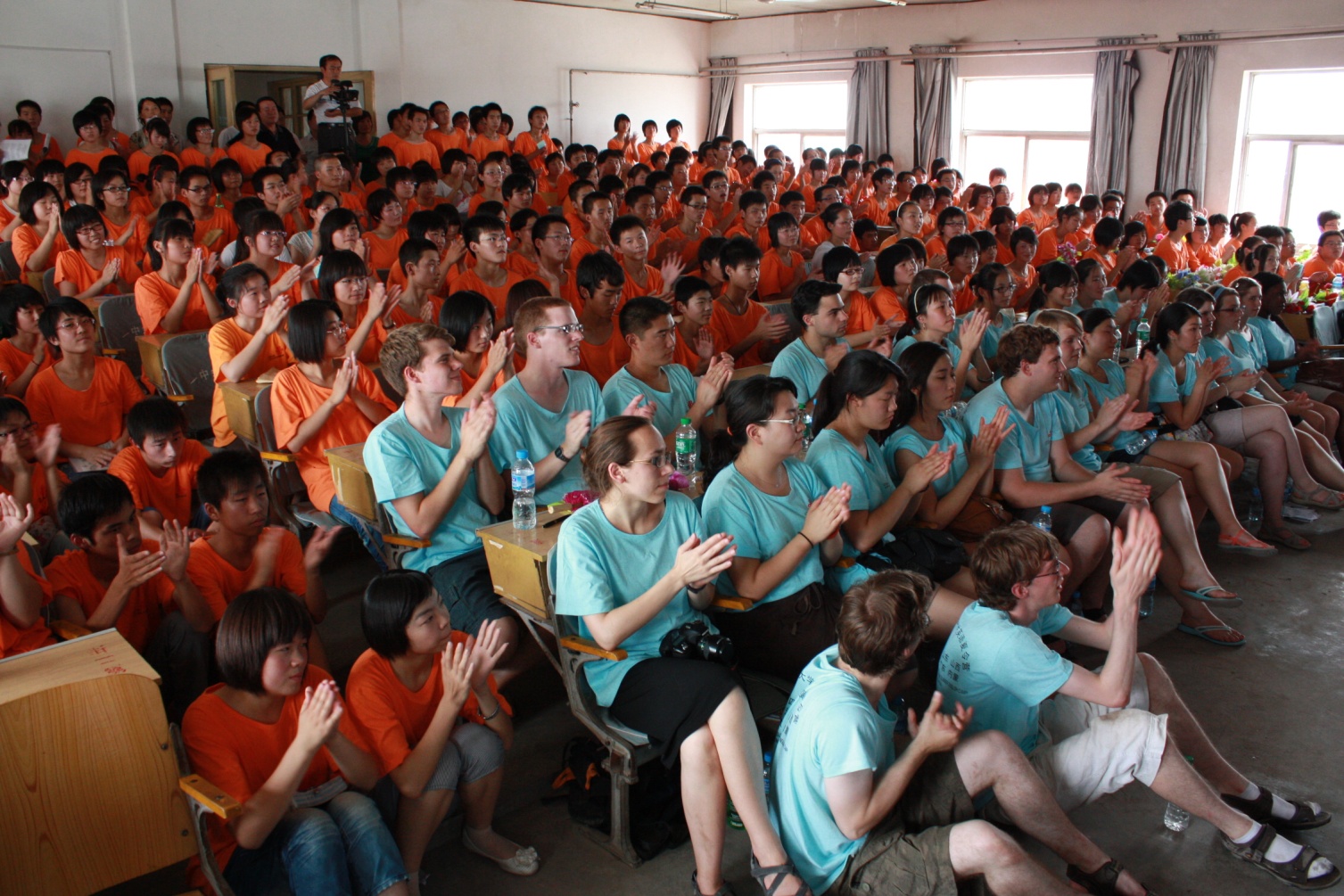 招募条件
七、 problem-finding and solving  ability
           发现问题与解决问题的能力
收获
---获得与世界名校优秀大学生一对一的交流机会，
   锻炼听力和口语的最佳机会；
---培养多语言沟通交流技巧、提高协调合作、
     组织策划的能力, 提升领导力和影响力；
---游览当地的知名景点，体验当地文化和风土人情，
      感受地方学生崇高的理想、高昂的学习热情
     和执着的努力精神；
收获
---通过自己的努力，感受影响他人、对社会做出贡献的成就感；
---在工作圆满完成后，获得由联合国教科文组织认可的WHV志愿者身份；
---表现优异的志愿者，将有机会被推荐参加华盛顿学者奖学金活动，在申请国外名校的时候可以获得带队教师的推荐信。
联系我们
联 系 人：国际教育学院      韩静老师
办公地址：综合教学楼 418房间
电话： 010-81292263
邮箱：unesco_volunteer@126.com


联合国官网：http://whc.unesco.org/en/activities/678
Thank you! 谢谢大家！